Обучителен модул 3
„Взаимодействие на общините с НПО и бизнес“
Тема: „Насърчаване на инвестициите и публично-частното партньорство в България на национално и местно ниво: нормативна уредба и особености на нейното прилагане, научени уроци от практиката“
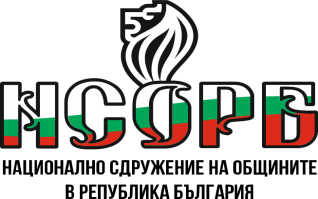 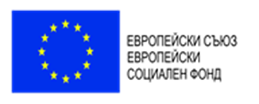 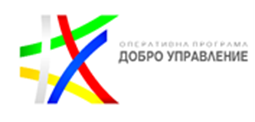 Този документ е създаден съгласно Административен договор №  BG05SFOP001-2.015-0001-C01, проект „Повишаване на знанията, уменията и квалификацията на общинските служители“ за предоставяне на безвъзмездна финансова помощ по Оперативна програма „Добро управление“, съфинансирана от Европейския съюз чрез Европейския социален фонд. 
www.eufunds.bg
Цели
Да се направи обзор на националната правна регулация ,свързана с ПЧП.
Да се направи преглед на принципите при реализиране на ПЧП и факторите за успешно партньорство.
Да се анализират успешните практики в България и Европа ,свързани с ПЧП.
Да се  изведе специфичната роля на общините в процеса „насърчаване на инвестиции“, както и да се  представят някои от наличните възможности за подобряване на процеса.
Насърчаване на инвестициите: въвеждане в темата и нормативна рамка
ЗНИ цели  повишаване конкурентоспособността на българската икономика чрез 
нарастване на инвестициите за научни изследвания, иновации и технологично развитие в производства и услуги с висока добавена стойност при спазване принципите на устойчивото развитие;
подобряване на инвестиционния климат и преодоляване на регионалните различия в социално-икономическото развитие;
създаване на нови и високопроизводителни работни места.
Промяна в закона за насърчаване на инвестициите
Промяната въвежда възможността кметът на общината, в която ще се осъществява инвестиционният проект, да издава общински сертификат за инвестиция клас В, чийто праг за сертифициране е по-нисък от минималния за клас Б, което води до:  
Регламентиране на по-широки  компетенции на кмета за провеждането на проактивна общинска политика за привличане на инвестиции. 
Оптимизира се процедурата по сертифициране чрез децентрализация с разширяване правомощията на общините по насърчаване на инвестициите.
С промените се предвижда се общинските съвети да могат да приемат наредби за насърчаване на инвестиции с общинско значение, с които се определят условията и редът за издаване на сертификат клас В и за прилагане на насърчителните мерки на ниво община.  .
Дефиниция и нормативна база
Дефиниция за ПЧП:  Дългосрочно сътрудничество между публични организации и частни субекти за целите на ускорено, по-качествено и по-ефикасно предоставяне на публични услуги чрез оптимално разпределение на ресурси, рискове и възнаграждения. 
В България към момента не съществува Закон за публично частно партньорство,  но понятието е легално признато като съществуващо правоотношение, както и регулирано и на национално ниво и на европейско нива. 
Ноември 2017 г. е приет нов Закон за концесиите, който транспонира в националното законодателство Директива 2014/23 / ЕС на Европейския парламент и на Съвета от 26 февруари 2014 г. за възлагане на концесионни договори. Новият Закон за концесиите отмени стария Закон за концесиите (от 2006 г.) и Закона за публично-частното партньорство (от 2013 г.).
Законът за концесиите урежда публично-частното партньорство, когато икономически оператор извършва строителство или предоставя услуги, възложени от публичен орган чрез концесия за строителство или концесия за услуги.
Основна характеристика на ПЧП е разпределението на:
Услуги, традиционно предоставяни от публичния сектор, като основните услуги остават ангажимент на публичния сектор, а спомагателните услуги и управлението на активите се прехвърлят към частния сектор. 
Ресурси, включително активи, финансови и други ресурси. Публичният партньор може да предостави определени необходими дълготрайни активи, които вече притежава, като например земя, докато частният партньор осигурява финансиране на необходимите инвестиции и разходи, проектиране, знания и опит в строителството и експлоатацията и т.н.
Ползи от ПЧП
По-ранно завършване на планирана програма за капиталови инвестиции, тъй като ПЧП могат да предоставят значително допълнително финансиране към традиционните бюджетни пакети.
Възможност за по-висока ефективност при изпълнението на проекта чрез по-бързо завършване на отделните проекти.
Възможност за поделяне на рисковете с партньора от частния сектор и оптимизиране на разходите през целия жизнен цикъл на проекта.
Възможност за по-добра поддръжка и ниво на обслужване, отколкото при традиционните проекти.
Възможност за съчетаване на експертен опит от публичния и от частния сектор, по най-ефективен начин, за извършване на задълбочена оценка на проекта и за постигане на оптимален проектен обхват.
Принципи при реализиране на ПЧП
Принцип на прехвърляне на риска 
Специфика на договаряне и изпълнение 
Поддържане на стойността на публичните активи
Търсене на нововъведения
Липса на дискриминация
Стабилност и предоговаряне
Последователност/Цялостност/Непрекъсваемост
Открита конкуренция 
Прозрачност и отчетност
Ненамеса/Намеса в управлението на процеса на ПЧП
Гаранции и обществена подкрепа
Компенсации
Равностойност на парите
Конкуренция
Предпоставки за успешно ПЧП
Наличие на поддръжници
 Правдоподобност и прозрачност
 Гъвкавост
 Време
 За да осъществява успешно ПЧП, администрацията трябва да е лидер, да формулира цялостната концепция за ПЧП проект в техническата и социалната инфраструктура, да наблюдава и контролира всички етапи на управление и изпълнение на ПЧП.
Принципи на комуникационния процес
Интеракцията администрация - граждани - бизнес  е  част от процеса на  формиране и осъществяване на публични политики чрез партньорство с гражданското общество като един от основните принципи на демократичния процес.
Основните принципи, съгласно които трябва да се гради комуникационния процес са:
откритост на информацията; 
отказване от субективизма и налагане на собствена воля над тази на обществеността, манипулативни опити желаното да се представи като действително;
 уважение към индивидуалността; 
 взаимно разбиране и разрешаване на конфликти.
Цели на комуникацията
В комуникацията на администрацията с гражданските организации и бизнеса винаги съществуват определени цели, за разлика от обикновеното общуване между хората. Тези цели са гражданите и организациите да:
бъдат информирани; 
бъдат подтикнати към определени действия; 
придобият желано поведение; 
бъдат мотивирани за участие и съвместни действия.
 Целите на комуникацията включва минимум три константи: 
 достигане на информацията до дефинираната публика; 
 предизвикване на интерес към информацията, запомняне на информацията; 
 насърчаване на действие и обратна връзка.
Елементи на ефективната  комуникация между администрацията, бизнеса и гражданските организации
Прозрачност: прозрачността  повишава доверието в процеса. Участниците в комуникационния процес трябва да е наясно с идеите, плановете и целите си и да комуникират открито за тях.
 Изграждане на  доверителна връзка между партньорите и страните. 
 Комуникация чрез  диалог .
 Даване на обратна връзка и  ефективна критика.
 Решаване на конфликти с ненасилствена комуникация
 Документиране на   процеса на комуникация/ например с протоколи от срещи, бюлетини и др./.
 Активно и съпричастно изслушване. Създаване на атмосфера на доверие, в която заинтересованите страни  чувстват ,че техните идеи и мнения се приемат сериозно и са ценни.
 Насърчаване появата на нови и иновативни идеи и размисъл върху тях.